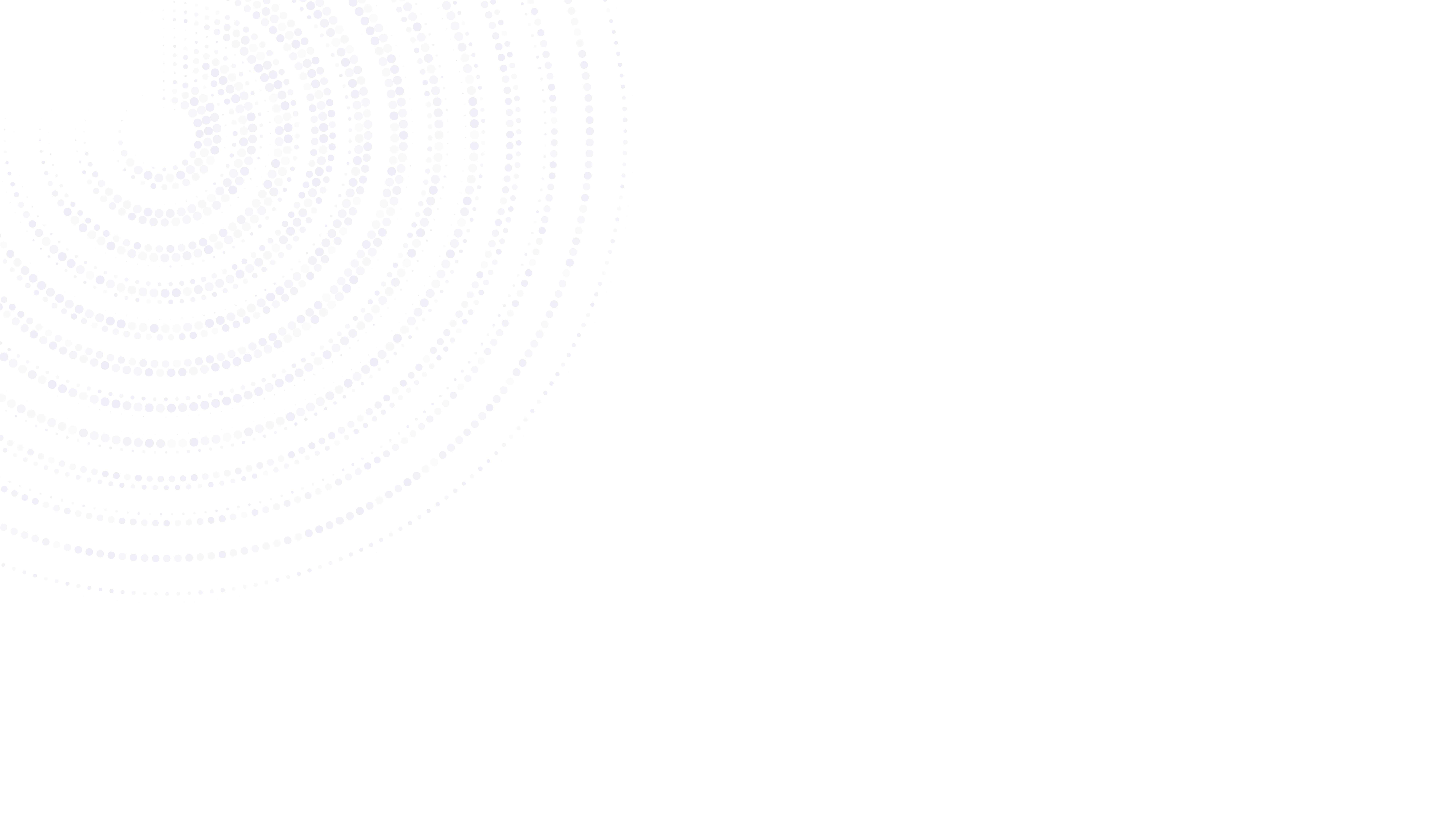 Towards the Common European agriculture data space through EDIC mechanism ?
Sébastien Picardat
CEO
Agdatahub
#Agdatahub #AgriDataSpace
10 EU millions farms to interconnect with 500 000 partners
Coop / private companies
Food industry
Agro supplier
Data maturity of this sector
A very large amount of heterogeneous, competing, non-interconnected and sometimes inaccessible data, scattered among the partners of the farms
Wholesale
Agricultural machinery
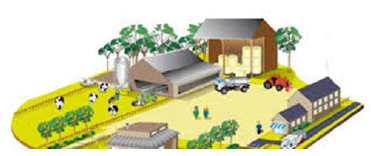 GMS / Retailers
Chamber of agriculture
Bank / insurance
Research and technical institutes
State / Community
Start-up / IOT
Social security
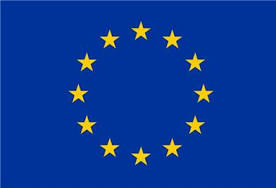 Commun Agricutural Policy
- Provide food to EU consumers and third countries in quantity and quality
- Minimize the impacts of agricultural practices
#Agdatahub #AgriDataSpace
Agdatahub’ technological modules are Gaia-X compliant
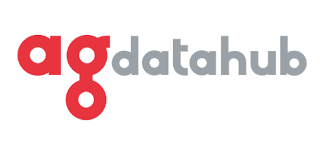 COMPLIANT
ADAPTED
SOVEREIGN
NEUTRAL
RECOGNIZED
Candidate to be an EU-recognized data intermediation services provider
Technological platform in line with the rules of the single data market defined by the new European regulations (DGA, DA)
Supported by some thirty representative agricultural players, Agdatahub is not directly involved in data processing, and will operate under the regulation of ARCEP.
French solution guaranteeing data security and confidentiality, subject to European and national regulations
Agdatahub is the coordinator of the AgriDataSpace Consortium and a Gaia-X day-One member
Solution based on proven partner technologies, adapted for agricultural and agri-food markets.
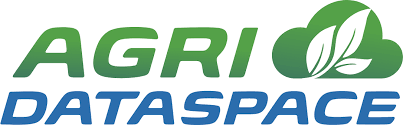 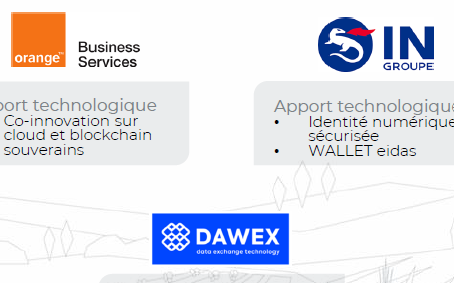 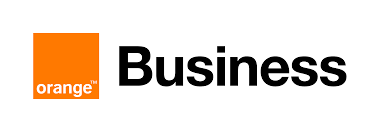 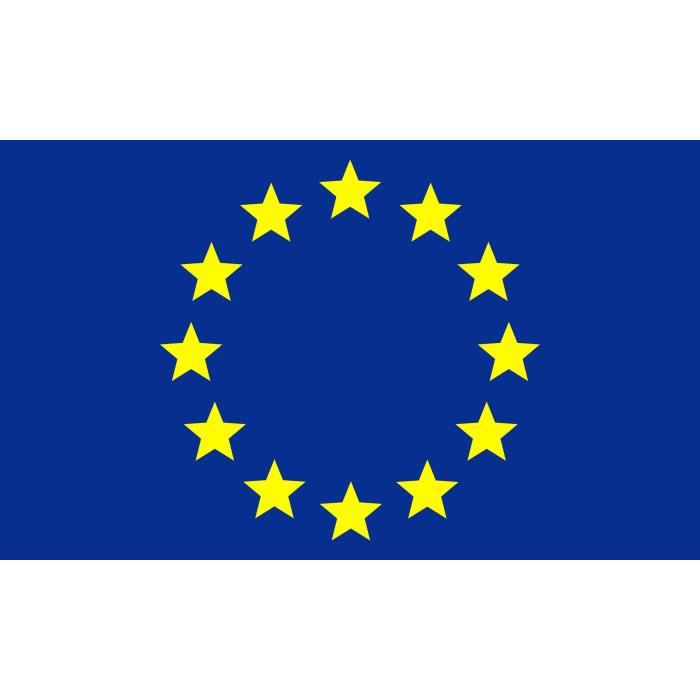 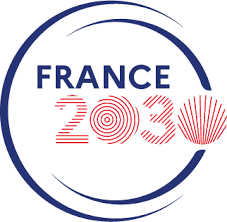 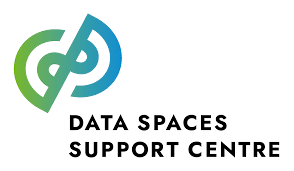 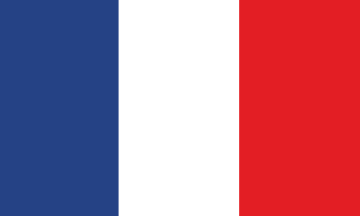 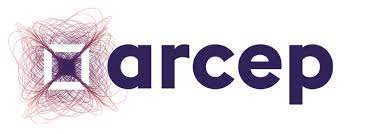 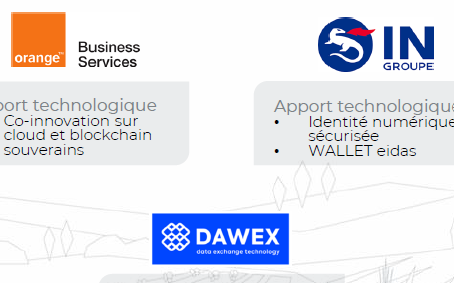 #Agdatahub #AgriDataSpace
Agdatahub succeeds in federating the agritech ecosystem
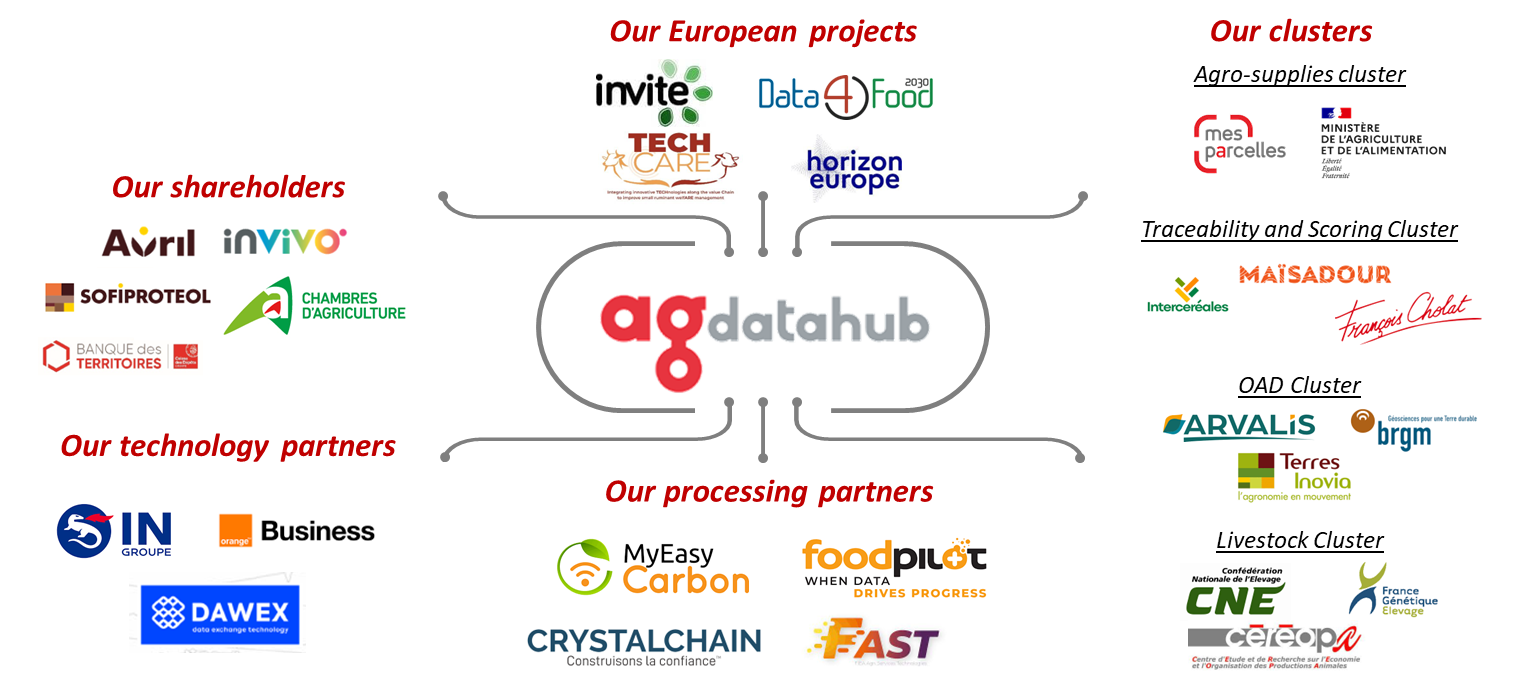 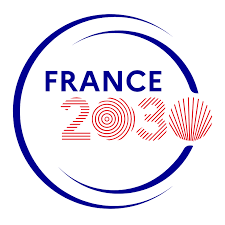 #Agdatahub #AgriDataSpace
Towards the Common European agriculture data space
Commun European Agriculture Data Space ?
Data Exchange Platform
Data Intermediation Platform
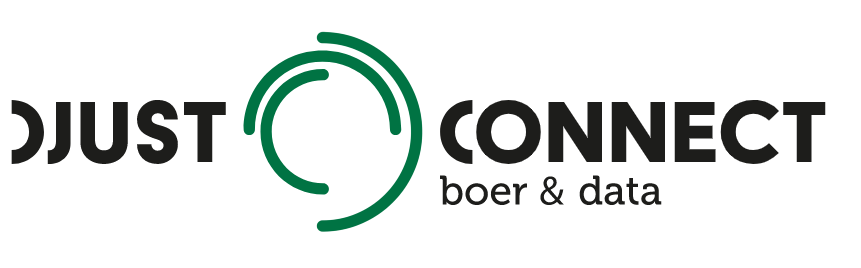 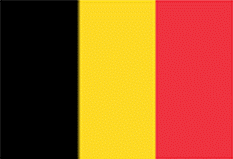 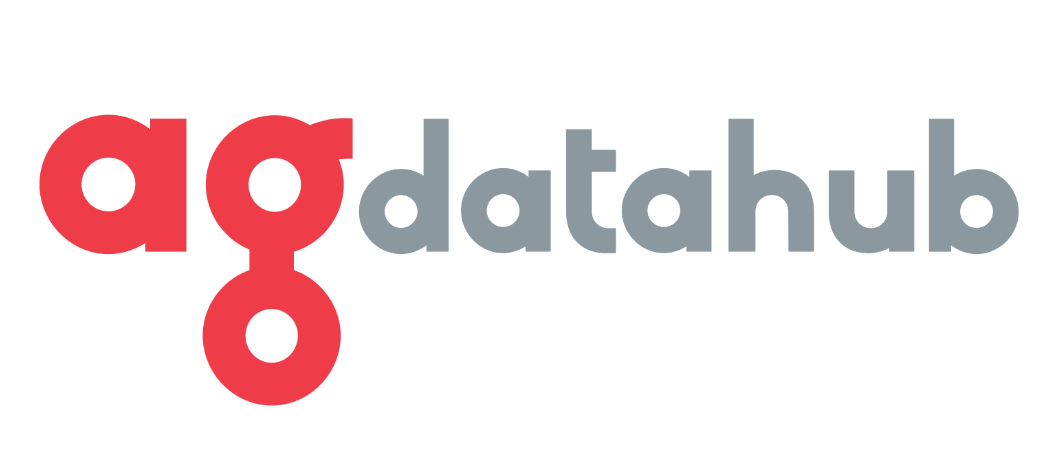 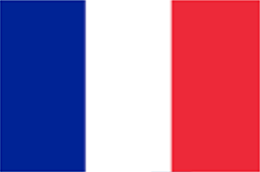 Gaia-X Digital Clearing House
Data Exchange Platform
Data Exchange Platform
Notary
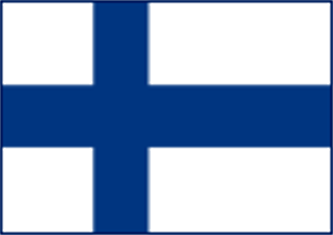 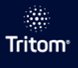 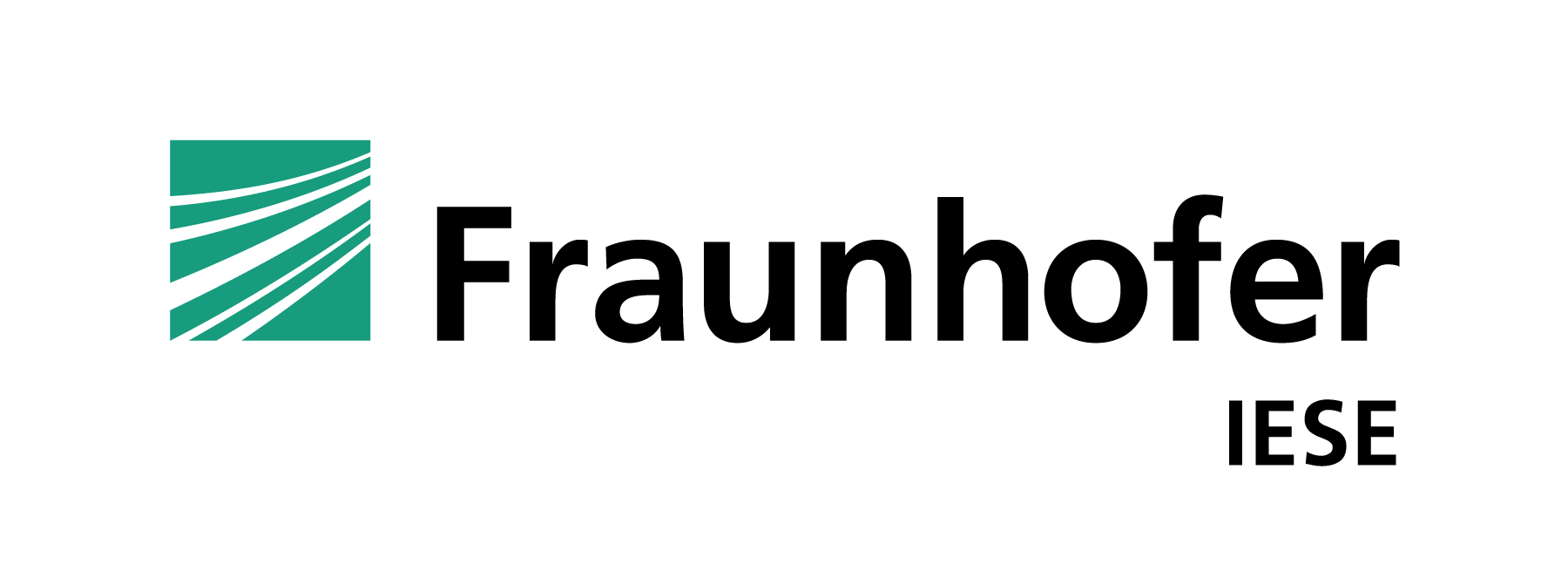 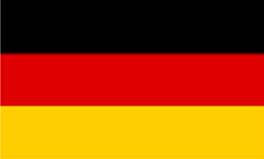 Compliance
Credential Event Service
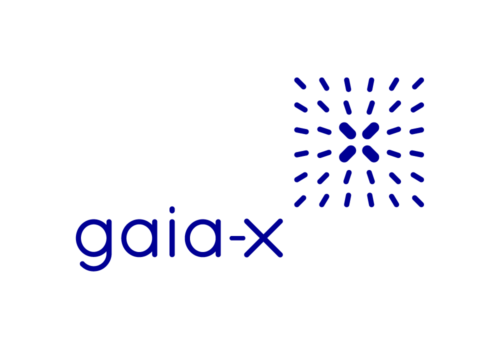 Data Exchange Platform
Other National 
Data Exchange Platforms
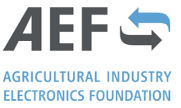 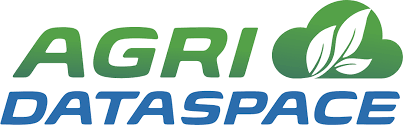 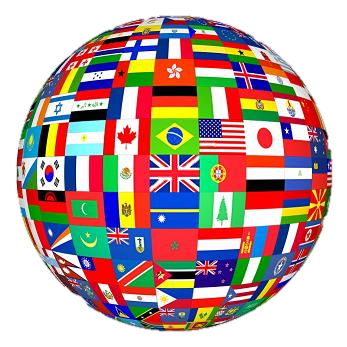 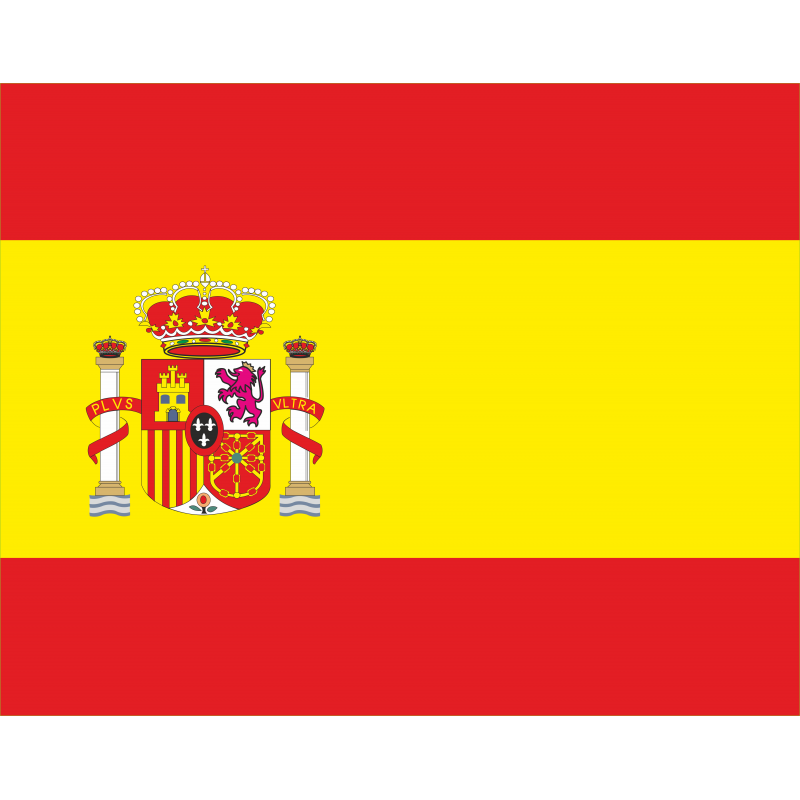 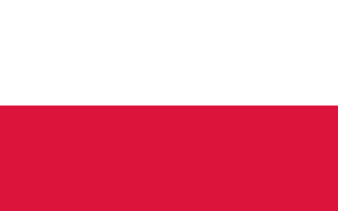 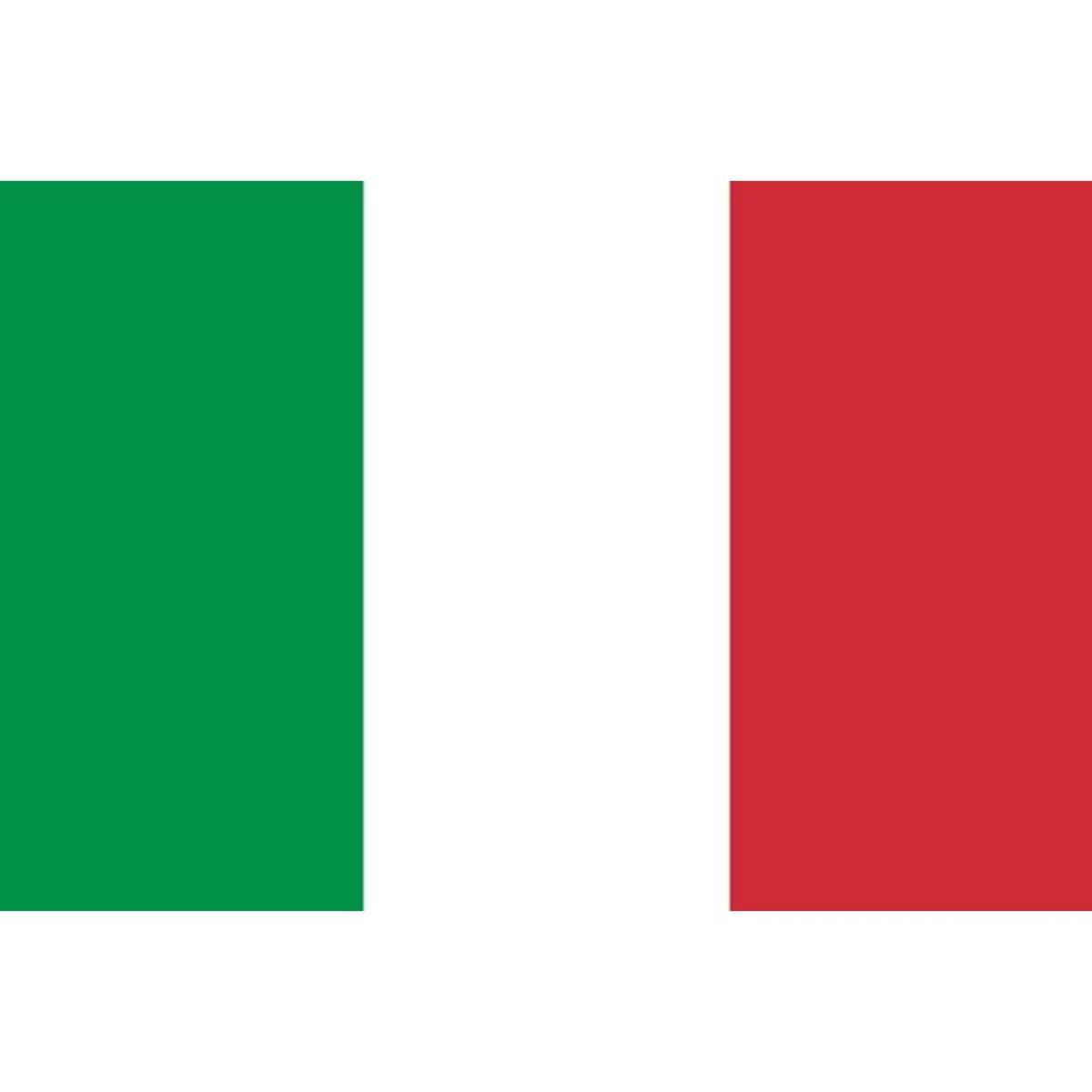 #Agdatahub #AgriDataSpace
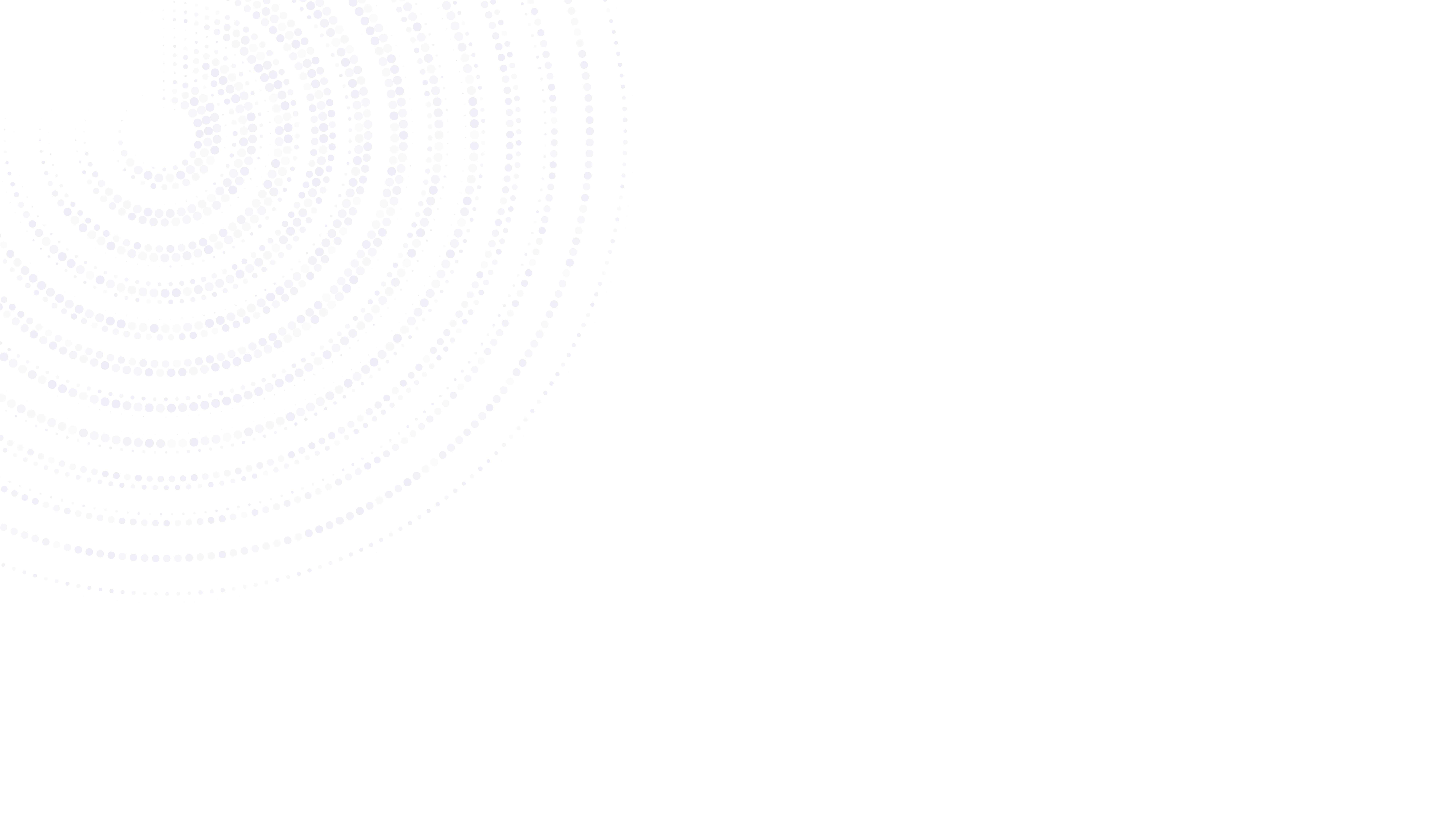 Thank you!
Sébastien Picardat – sebastien.picardat@agdatahub.eu
#Agdatahub #AgriDataSpace